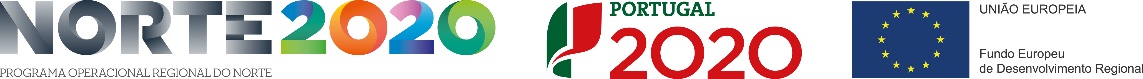 Designação do projeto | PNEURAMA 4.0Código do projeto | NORTE-02-0853-FEDER-035671
Objetivo principal| Reforçar a competitividade das PME
Região de intervenção | Norte
Entidade beneficiária | PNEURAMA - SOCIEDADE COMERCIAL DE EXPORTAÇÃO E 	                 IMPORTAÇÃO DE PNEUS, LDA
Data de aprovação | 16-03-2018
Data de início | 02-05-2018 Data de conclusão | 
Custo total elegível | 10.000,00 EUR
Apoio financeiro da União Europeia | FEDER – 7.500,00 EUR
Objetivos, atividades e resultados esperados/atingidos:

A PNEURAMA objetiva, por via deste projeto, adquirir serviços de consultoria especializada tecnológica conducentes à definição de uma estratégia tecnológica, com o primário objetivo de incrementar os níveis de visibilidade e notoriedade da empresa no mercado nacional e internacional.
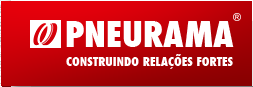